نظریات انتقادی هربرت مارکوزه
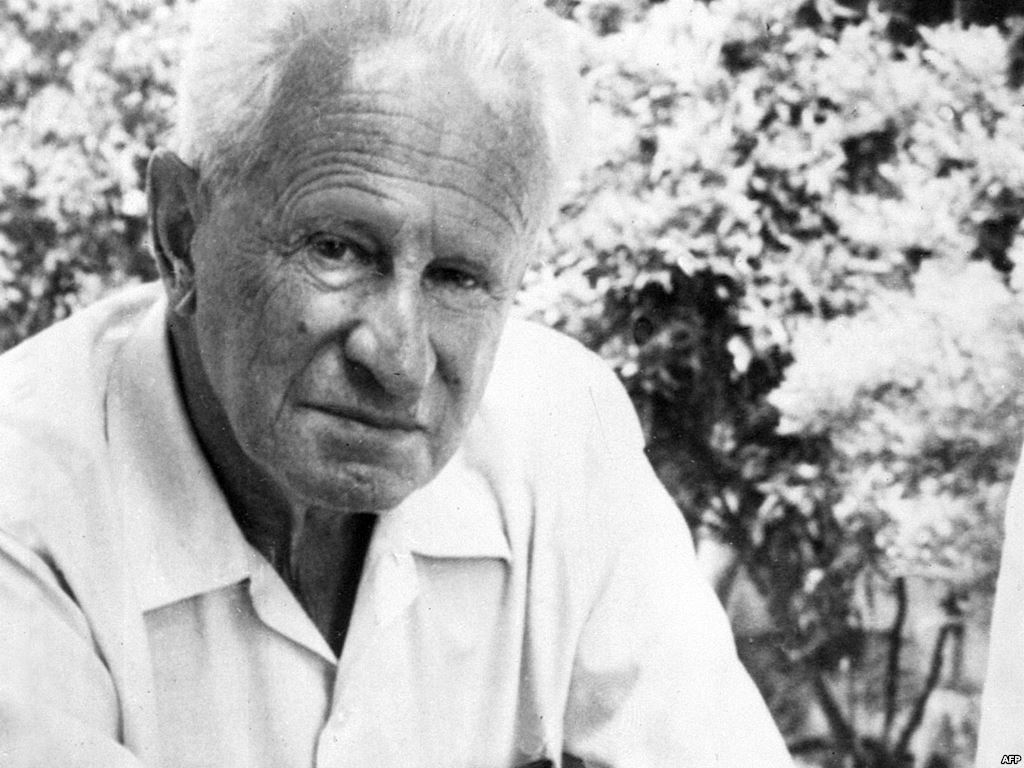 Herbert Marcuse 
(1898-1979)
مقدمه
از میان نظریه پردازان اصلی مکتب فرانکفورت فقط مارکوزه‌ی آلمانی بود که نسبت به اهمیت و مرکزیت فرهنگ توده‌ای برای زندگی روزمره در جامعه‌ی سرمایه‌داری اخیر تا حدی خوش بینی نشان می‌داد. مارکوزه که در ابتدا همان دیدگاه‌های انتقادی آدورنو و هورکهایمر را داشت بعدها شاهد پیدایش پادفرهنگ هیپی‌ها بود و تفسیر خویش را از فرهنگ توده‌ای مورد بازبینی قرار داد.
 او در کتاب انسان تک‌ساحتی توضیح می‌دهد که جامعه صنعتی می‌تواند با سهیم کردن کارگران در مصرف‌گرایی کاری کند که آنان اسارت خود را آزادی بدانند.
کتاب انسان تک ساحتی(1964)
کتاب انسان تک ساحتی مارکوزه یک تحلیل انتقادی از وضعیت نظام سرمایه داری و جوامع صنعتی پیشرفته است . این کتاب چگونگی از دست رفتن معنای واقعی انسانیت و مورد بی احترامی قرار گرفتن مقام و منزلت حقیقی انسان از جانب ضوابط و ارزش‌های مادی و تکنولوژی را نشان می‌دهد. جوامعی که در آن‌ها، نیرو های سر کوبنده و بازدارنده ای، آزادی فردی، شادی و خودمختاری انسان را نابود کرده و فضایی فراهم ساخته‌اند که در آن عقل اکیداً تکنولوژیک و ارزش‌های مادی ، زندگی و سرنوشت انسان را رقم می‌زنند و انسان موجودی تک ساحتی قلمداد می‌شود.
آزادی فردی و زندگی صنعتی
از نظر مارکوزه، حقوق و آزادی‌های فردی موجود در جوامع صنعتی و دموکراتیک غربی، مفهوم و معنای واقعی خود را از دست داده‌اند، این اصول از مفهوم سنتی خود جدا شده و به زندگی مادی و حسابگر تبدیل گشته‌اند، زندگی‌ای که در آن،‌ آزادی افراد با قدرت اقتصادی سنجیده می‌شود. در جوامع صنعتی، با افزایش تولیدات و رفاه نسبی جامعه، میزان وابستگی افراد به مشاغل اقتصادی نیز افزایش می‌یابد و از آزادی فکری و اعتقادی آن‌ها کاسته می‌گردد.
سرمایه ‌داری نوین، انسان‌ها را به کالا تبدیل کرده و حالتی از خود بیگانگی و انسان تک ساحتی را توسعه داده است. این انسان‌ها قدرت انتقاد و فکری خود را از دست داده‌اند و نسبت به مسائل اجتماعی اطراف بی‌تفاوت می‌باشند.
مارکوزه معتقد است، گسترش انسان‌های تک بعدی و تک ساحتی که حاصل کارکرد جوامع صنعتی است، قدرت انتقاد و پرخاشگری را به بی تفاوتی و اقناع تبدیل ساخته است.
فرهنگ بسته بندي شده
در مفهوم «فرهنگ بسته بندي شده»، ماركوزه بر نقش تشديد كننده رسانه هاي جمعي و غرق شدن سنت‌های فرهنگي طبقات پايين جامعه در فرهنگ بسته بندي شده، تأكيد می‌کند. وسايل ارتباط جمعي نوين، در پاسخ به ضرورت‌های تبليغات و افزايش مصرف شكل گرفته‌اند و نوعي از آگاهي كاذب به وجود می‌آورند. در اين وضعيت مردم، منافع واقعي خود را درك نكرده و به نظم اجتماعي يكپارچه، سركوبگر و نالايق خو می‌گیرند.
ماركوزه با تفکیک خواست‌های راستين بشر از خواست‌های كاذب، نقش وسايل ارتباط جمعي را پس زدن خواست‌های راستين به ضمير ناخودآگاه و دامن زدن به خواست‌های كاذب است.
فرهنگ از دید مارکوزه
از دید مارکوزه، فرهنگ موجود محصول نهایی فرهنگ اثبات ‌گرایی بورژوازی است که با بیان اصول به ظاهر منطقی و معقول، سعی در پنهان کردن زوایای نادرست پنهان خود دارد. وظیفه فرهنگ، ارائه معنای مثبت در زمان حال است تا پویایی و نشاط اجتماعی را رقم زند. او در انتقاد از فرهنگ تحصلی، نقش فرهنگ در جامعه را بازگرداندن روح معنوی به تمدن مادی اجتماع بیان می‌کند.